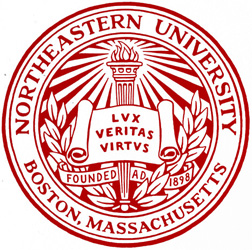 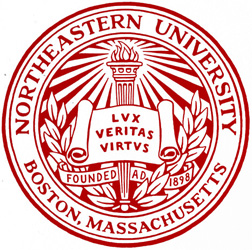 Contact information
Student’s Name --------------------------
----------------------@husky.neu.edu
Course ------------------------------
Instructor: ---------------------------
College -------------------------------
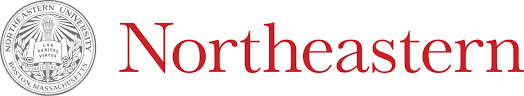